Les recettes de l’antiquité
Julie
Santino
Le premier menu
Paté de rose
Poulet en lait de concilia
La patina de poire
Le Paté de rose
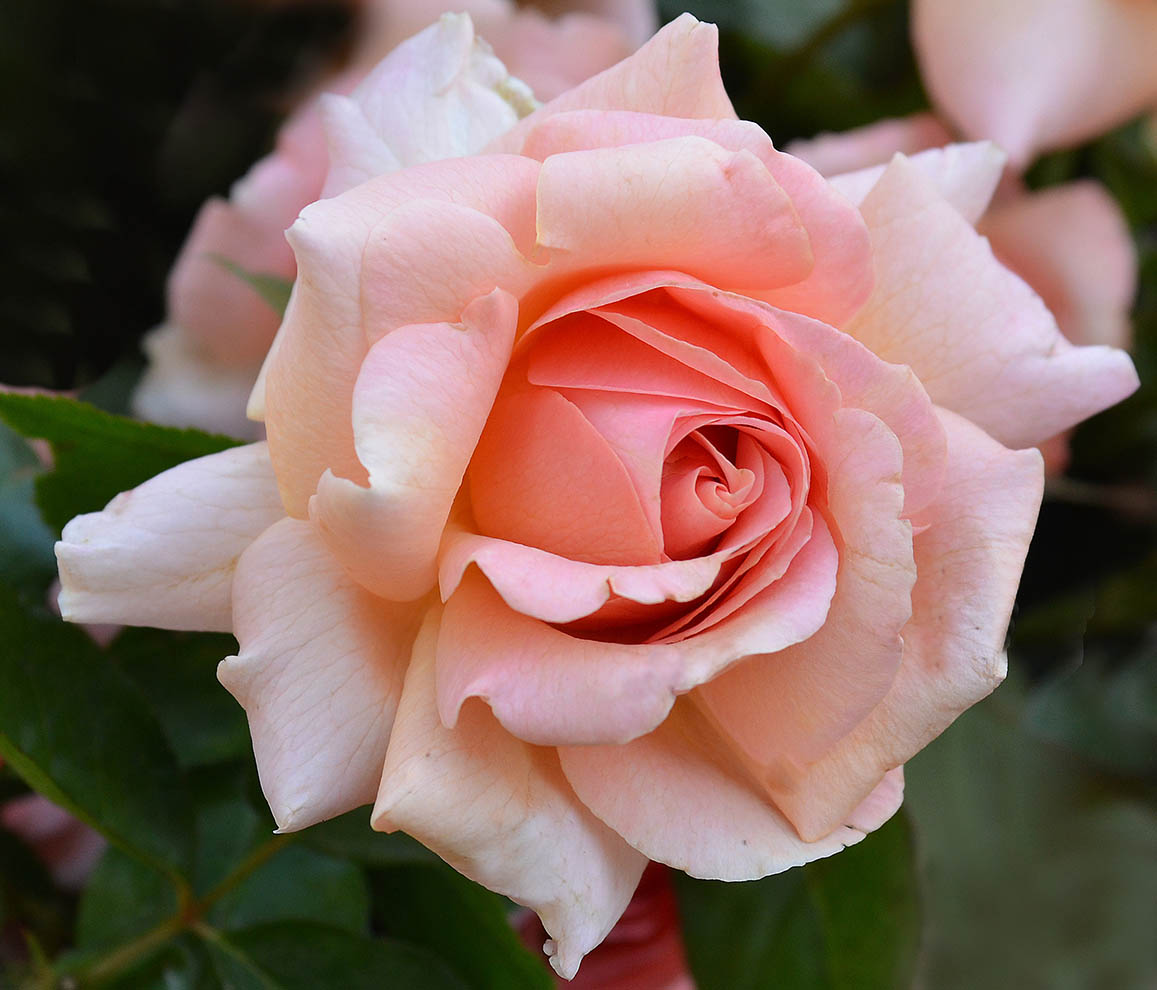 Le garum est une préparation  à base d’intestins de poissons salés et aromatisés.
Un Poulet de Lait en Concilla
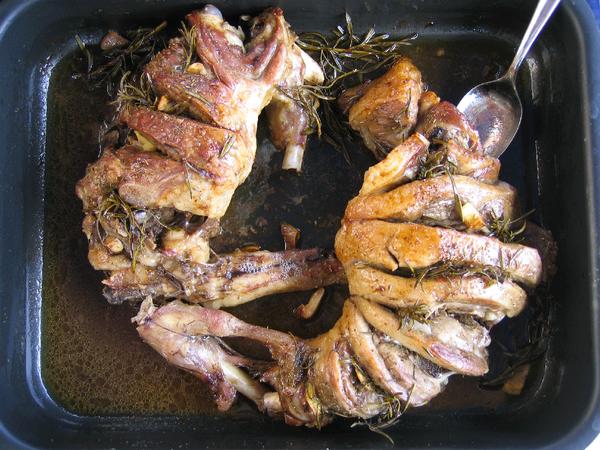 CÔÔT ?
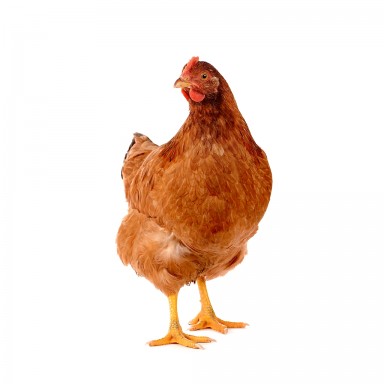 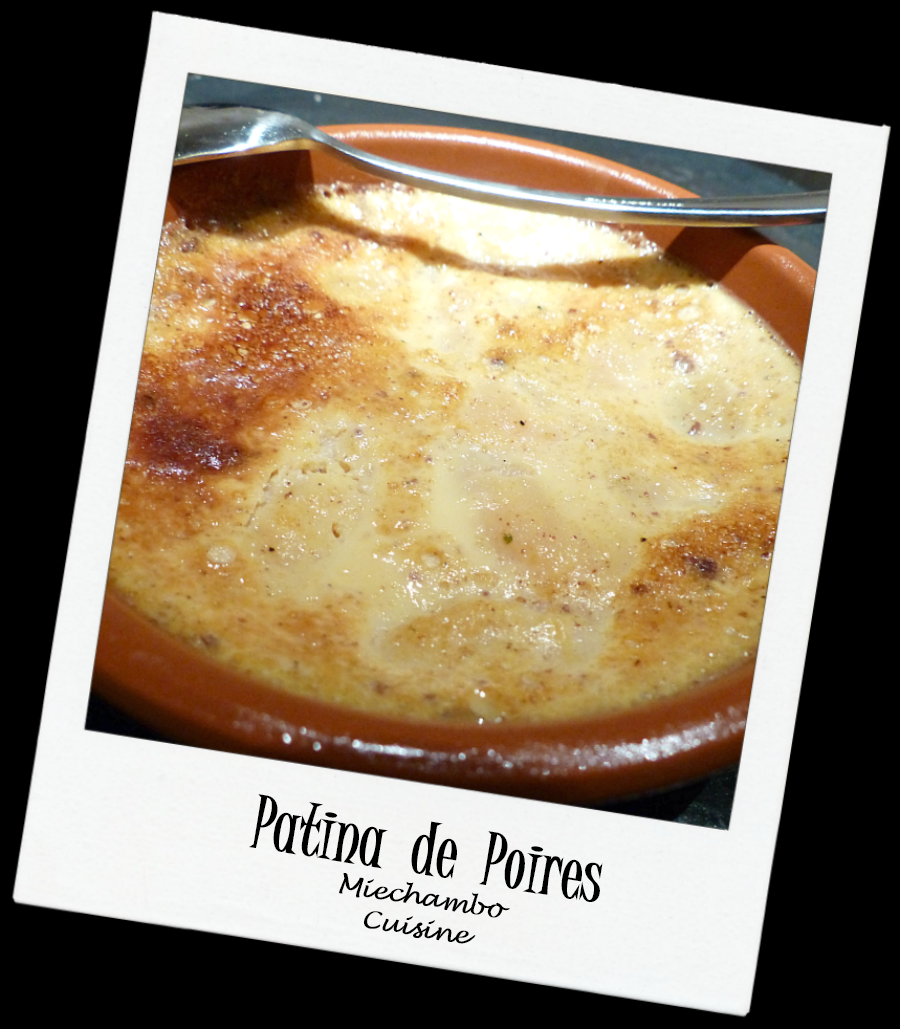 La Patina de Poire
Deuxième menu :
Le foie gras
L’offelae
Les Dattes fourrés
L ’offelae
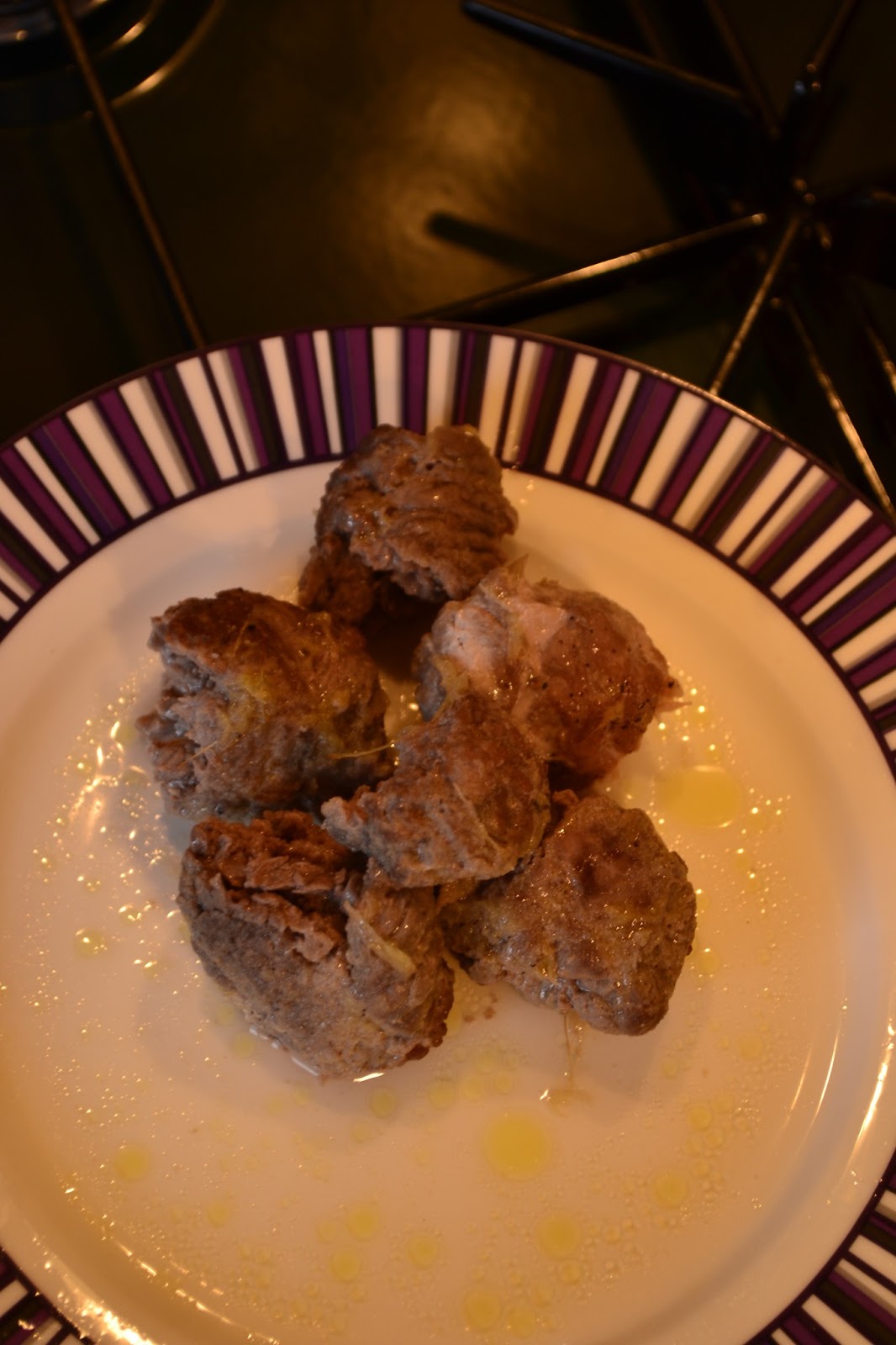 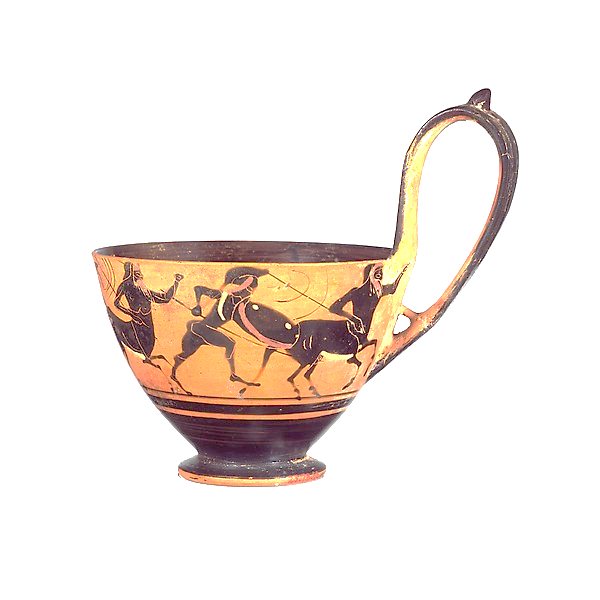 Le Foie Gras
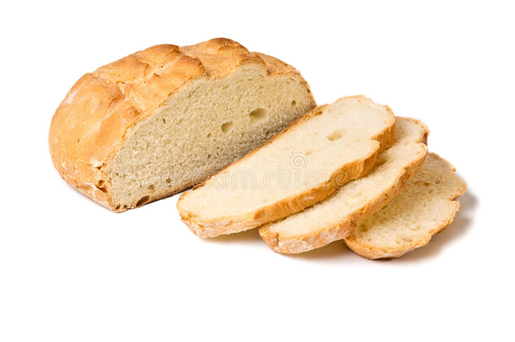 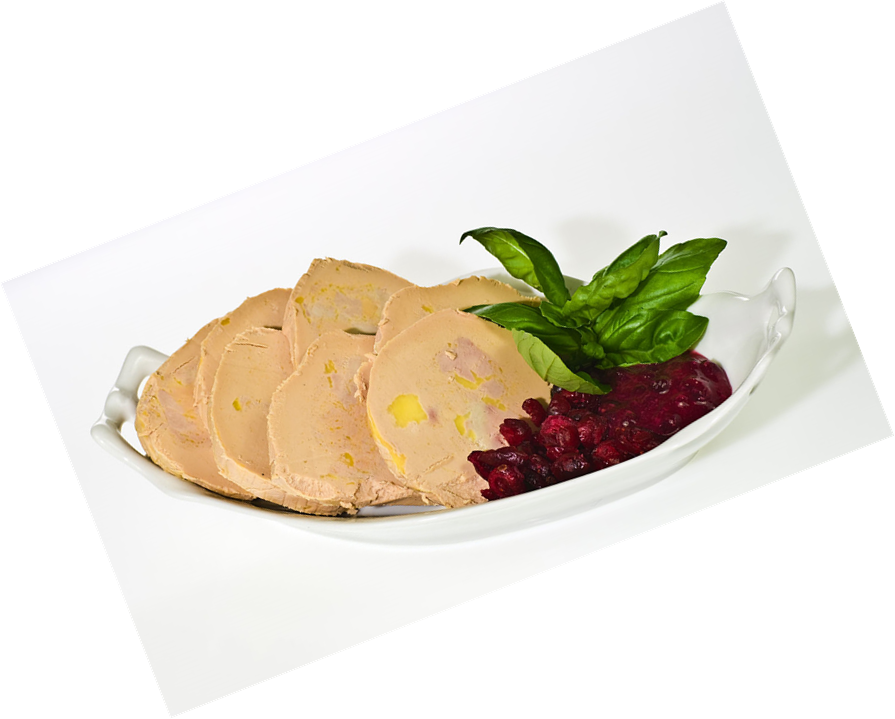 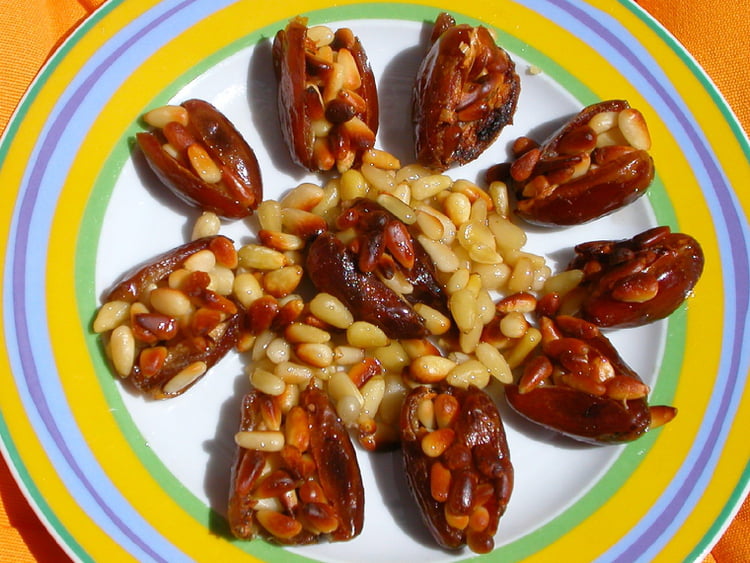 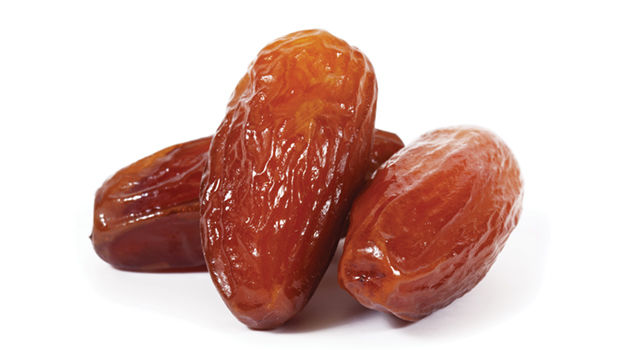 Les Dattes Fourrées
Et, en Bonus :
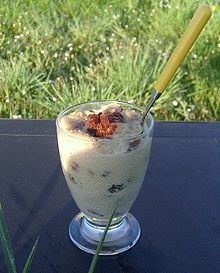 L’ Apothernum
Merci de nous avoir écoutés
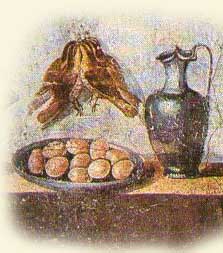